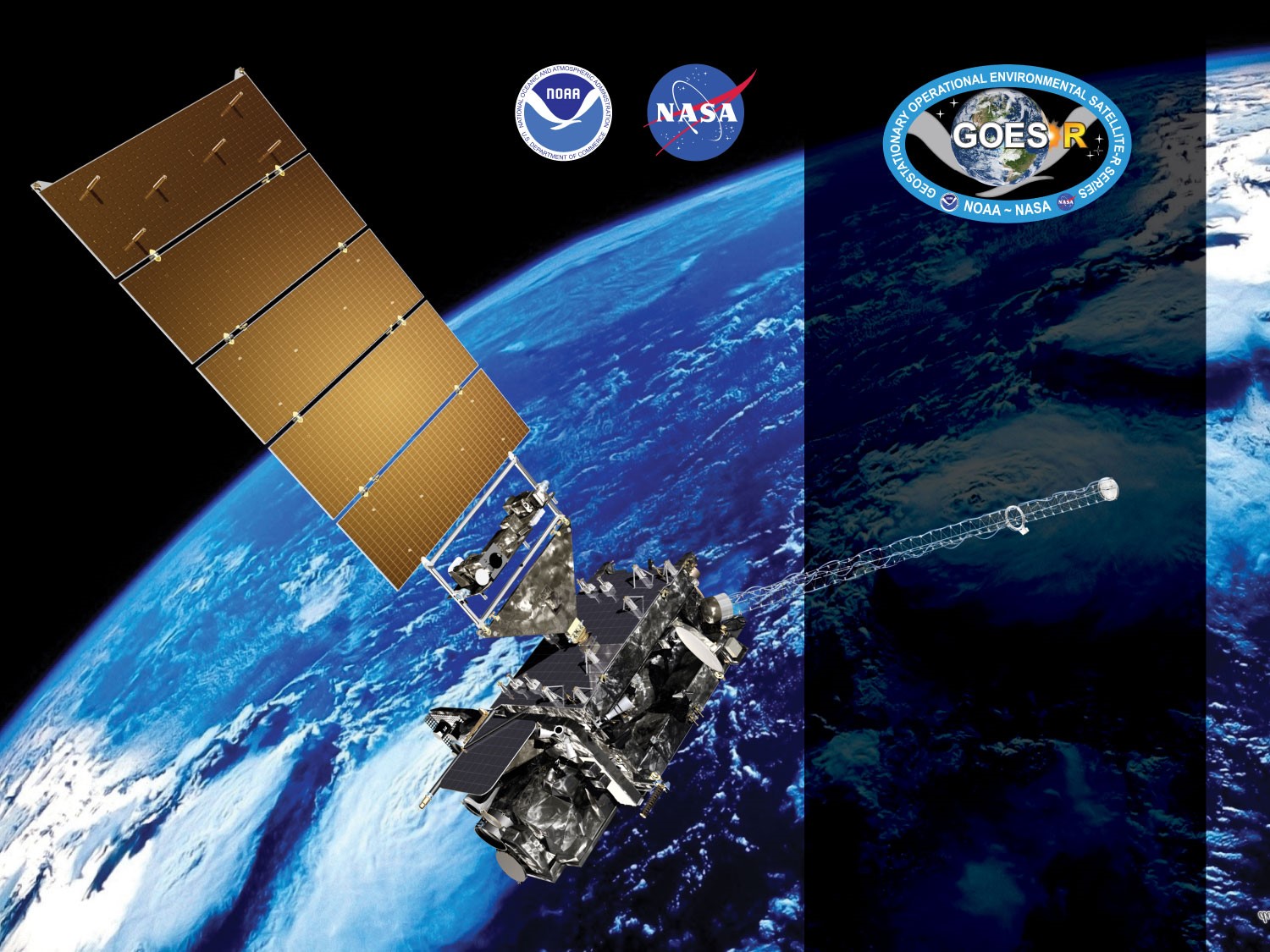 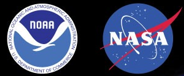 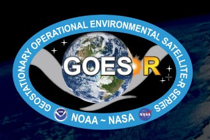 GOES-18 ABI L2+
Land Surface Temperature
Provisional PS-PVR
November 9, 2022
GOES-R AWG LST Team
Yunyue Yu*, 
Peng Yu+,*, Heshun Wang+

+CISESS/UMD
*NOAA/NESDIS/STAR 

Presenter:  Peng Yu
Outline
Product Overview
Provisional Validation Product Maturity Assessment:
Visual inspection
Product Validation
Inter-sensor Comparison
Path to Full Maturity
Summary and Recommendations
‹#›
GOES-18 Land Surface Temperature Provisional PS-PVR
PRODUCT OVERVIEW
‹#›
LST Product Overview
Land Surface Temperature (LST) is how hot the “surface” of the Earth would feel to the touch
Emissivity-explicit split-window regression algorithm is used for GOES LST EDR generation
GOES-18 LST EDR consists of four products: Full Disk (2kmFD and FD), CONUS, and Meso-scale (MESO1 and MESO2)
Algorithm Transitioned from baseline to “enterprise” in August 2021: 2kmFD has been added during the transition
Baseline: stratified by Total Precipitable Water (TPW) and Day/Night

Enterprise: stratified by TPW, Sensor Zenith Angle, and Day/Night

Enterprise LST package consists of the mitigation procedure to address the overheating issue for GOES-17 ABI
Enterprise LST algorithm shares the same core as the LST algorithm in JPSS mission.
‹#›
Mission Requirement
‹#›
LST Processing Flow
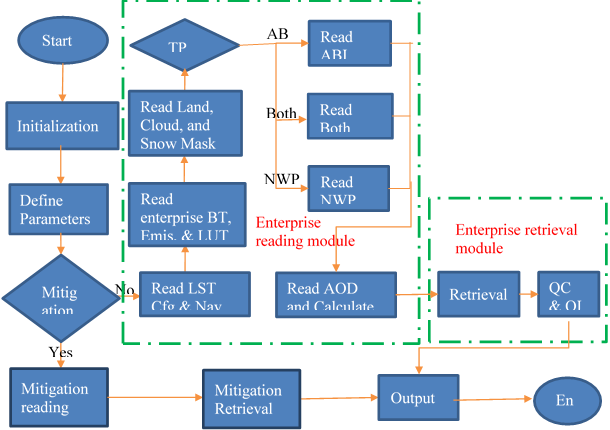 LST is retrieved if
good pixel availability
input data not out of space
input data not bad data
input data not missing
not over ocean
Clear, probably clear, or probably cloudy
‹#›
ADRs Resolved or still in progress since GOES-17 LST Provisional Maturity
‹#›
Moderate Impact
Little Impact
Big Impact
GOES-18 Land Surface Temperature Provisional PS-PVR
PROVISIONAL VALIDATION PRODUCT MATURITY ASSESSMENT
‹#›
Top Level Evaluation
‹#›
GOES-18 LST Provisional PLPTs
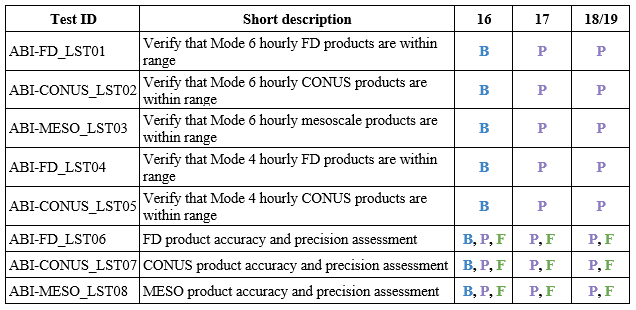 B – Beta maturity
P – Provisional maturity
F – Full maturity
Reference:   Geostationary Operational Environmental Satellite (GOES) – R Series ABI L2+  Land Surface Temperature (LST) Beta, Provisional, and Full Validation Readiness, Implementation and Management Plan (RIMP) (v2.0; 410-R-RIMP-0331; September 28, 2021)
‹#›
GOES-18 Land Surface Temperature Provisional PS-PVR
VISUAL INSPECTION
‹#›
Visual Inspection: Full Disk LST (2KM)
GOES-18 2KMFD
GOES-17 2KMFD
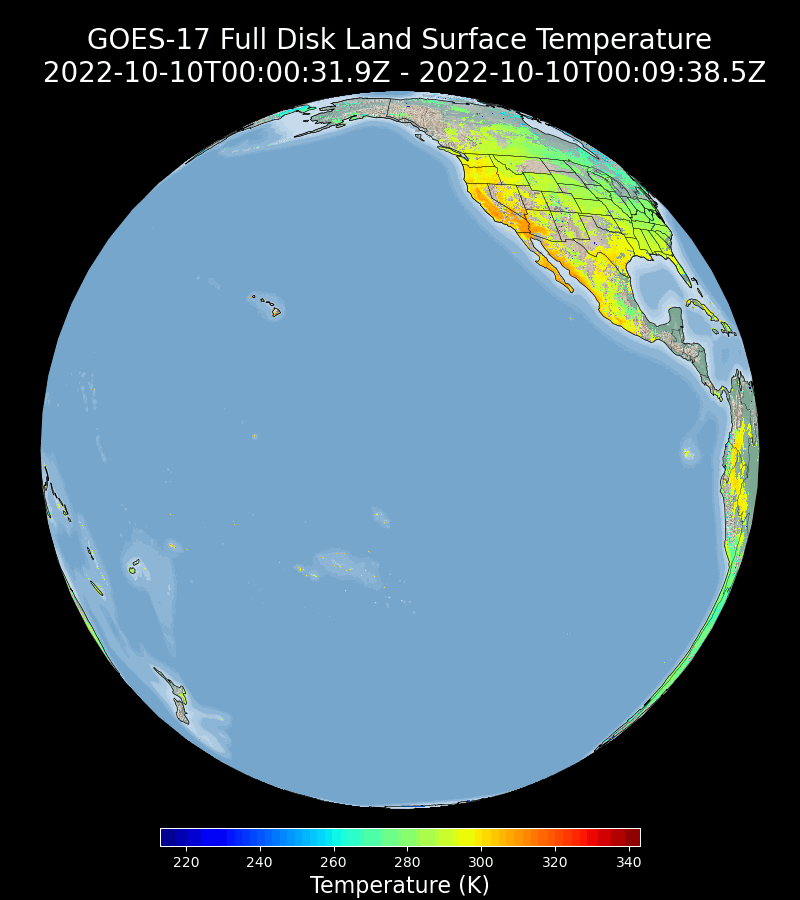 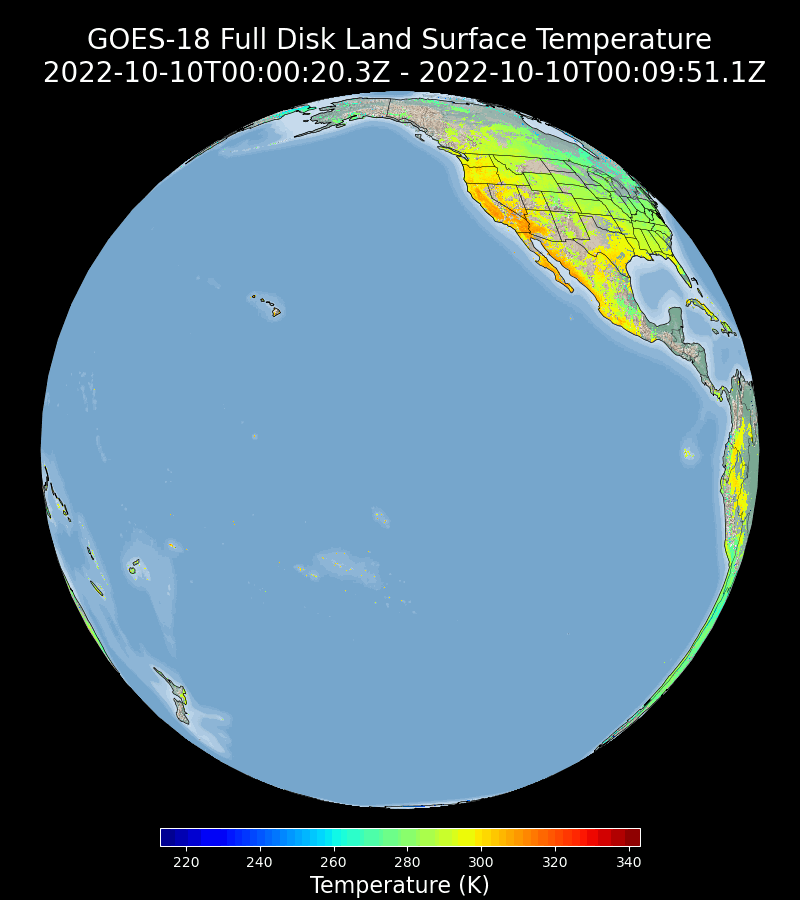 GOES-18 FD LST is being visually inspected and compared to the GOES-17 LST on a daily basis. The product behaves normal with very good agreement to its GOES-17 counterpart when the FPM temperature of G17 ABI is not high
‹#›
[Speaker Notes: The comparison presented here is qualitative, quantitative comparison results will presented later.]
Visual Inspection: Full Disk LST (10KM)
GOES-18 FD
GOES-17 FD
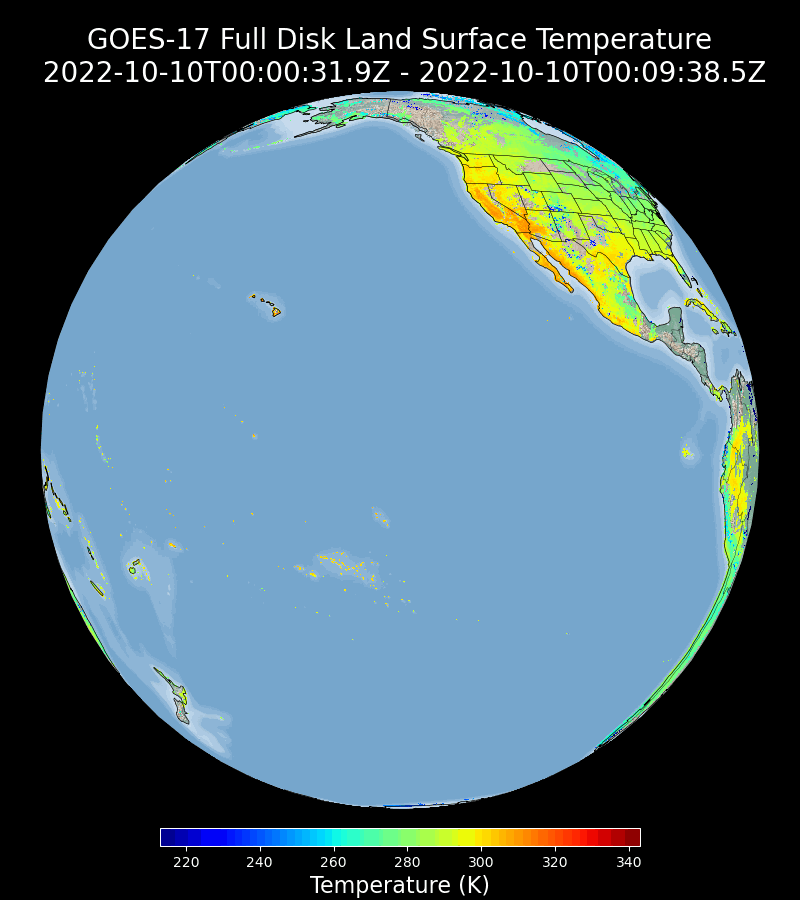 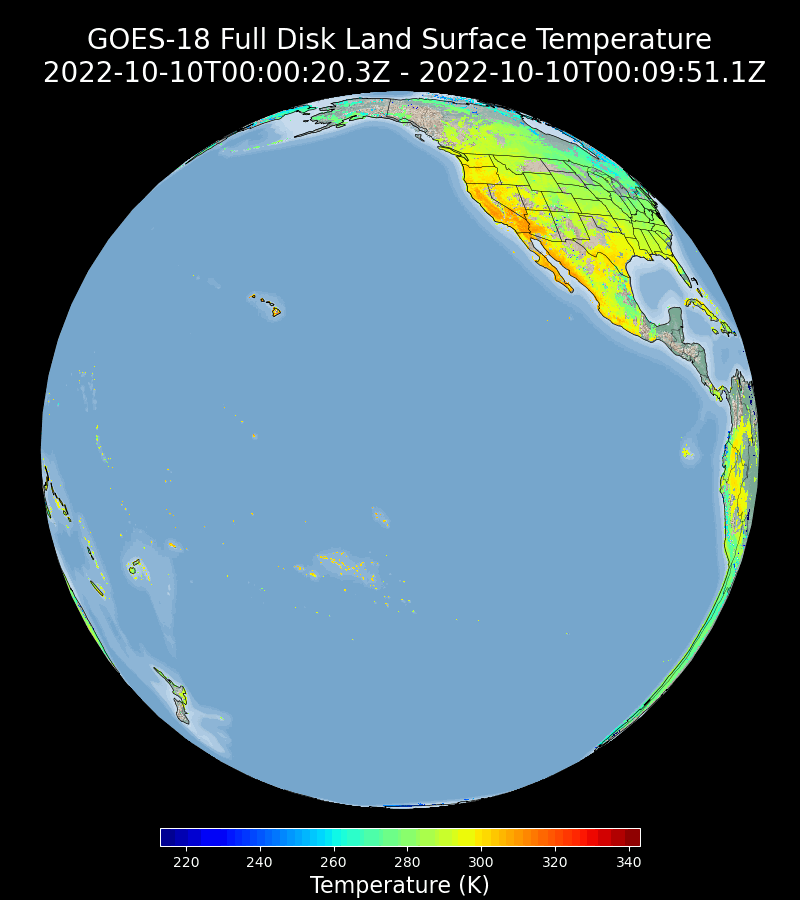 GOES-18 FD LST is being visually inspected and compared to the GOES-17 LST on a daily basis. The product behaves normal with very good agreement to its GOES-17 counterpart when the FPM temperature of G17 ABI is not high
‹#›
[Speaker Notes: 2KM FD and 10KM FD LSTs currently coexist. The Former is expected to replaced the coarse resolution one.]
Visual Inspection: CONUS LST
GOES-18 CONUS
GOES-17 CONUS
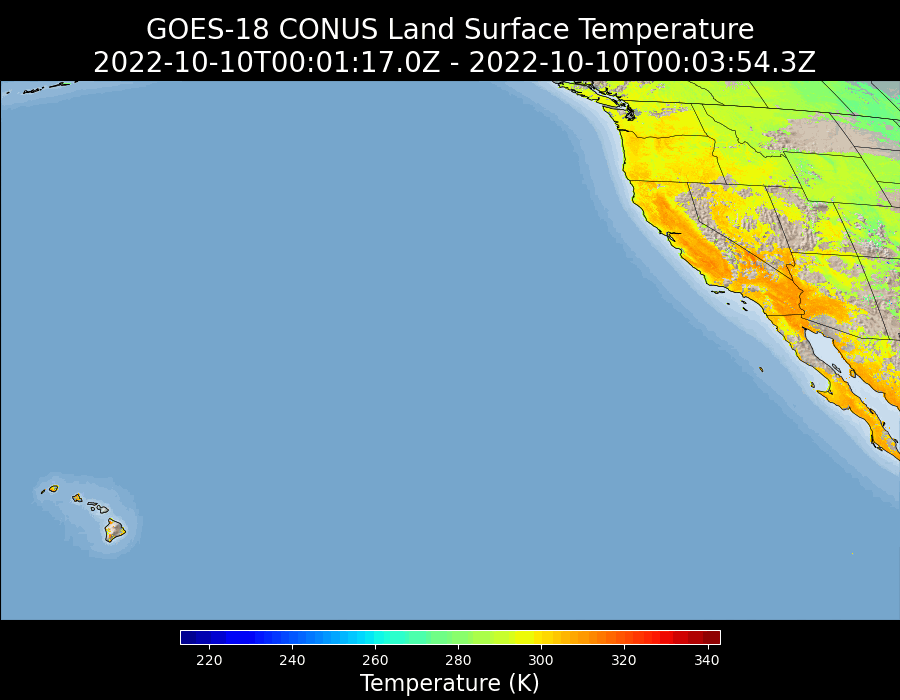 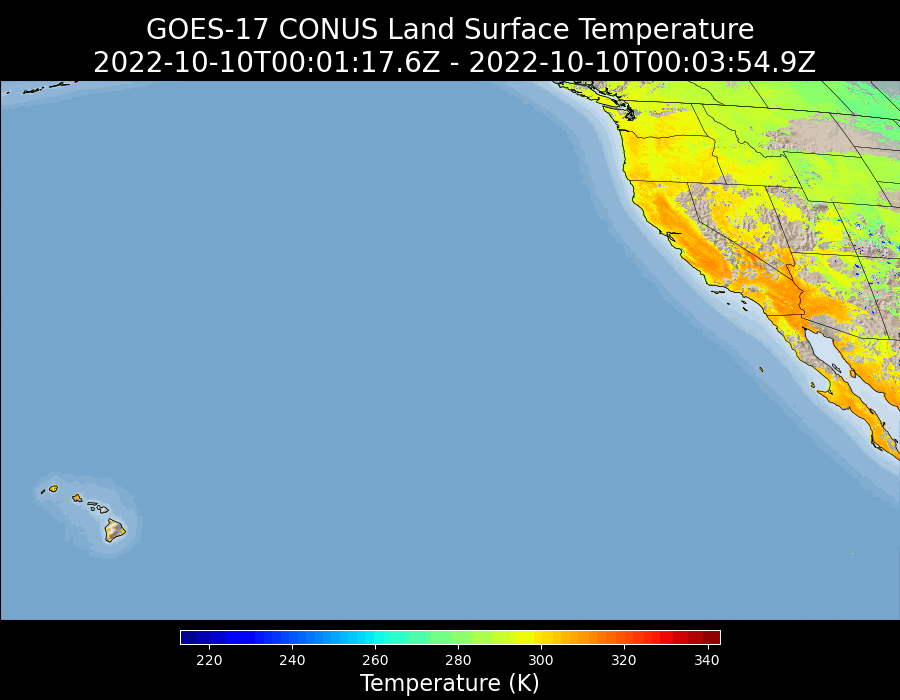 GOES-18 CONUS LST is being visually inspected and compared to the GOES-17 LST on a daily basis. The product behaves normal with very good agreement to its GOES-17 counterpart when the FPM temperature of G17 ABI is not high
‹#›
Visual Inspection: MESO LST
GOES-18 MESO1
GOES-18 MESO2
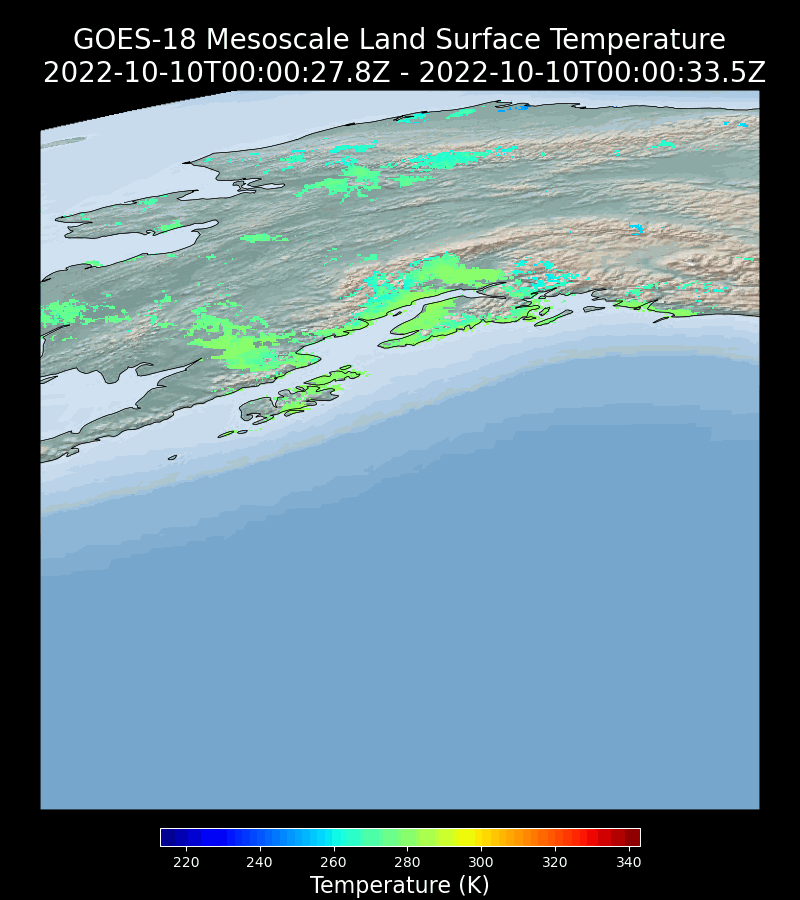 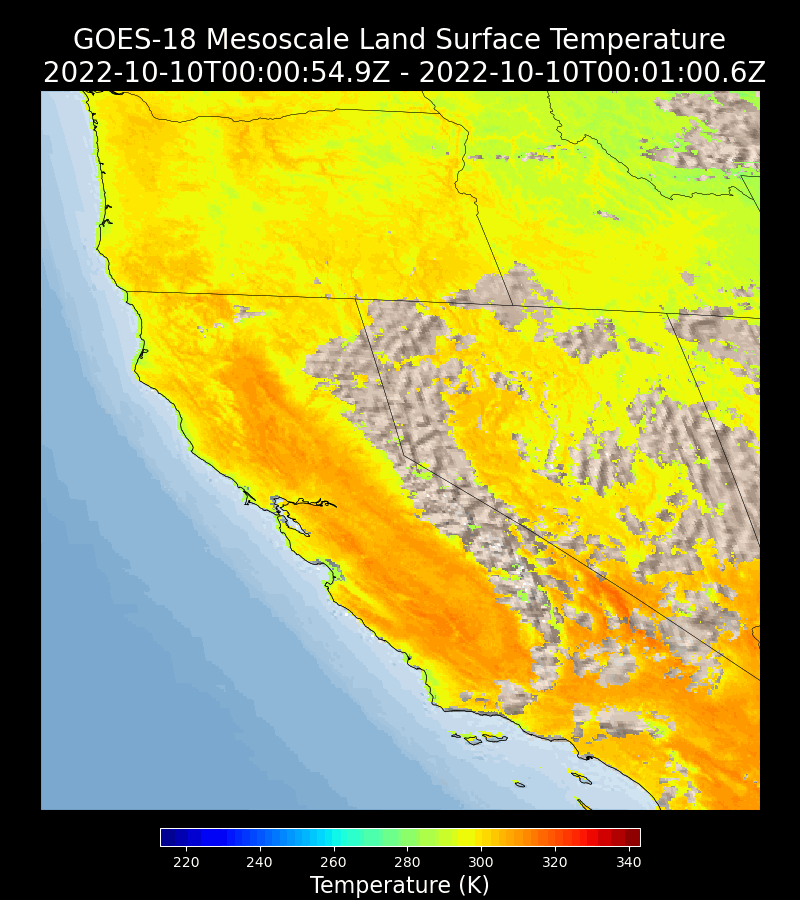 GOES-18 MESO LST is being visually inspected on a daily basis. The product behaves normal .
‹#›
GOES-18 Land Surface Temperature Comparison to Reference LST Data
Validation with In-situ measurements:
SURFRAD (Primary)
ARM (Primary)
NEON (Secondary)

Inter-satellite comparison with GOES-17 Land Surface Temperature
2KMFD
FD
CONUS
‹#›
[Speaker Notes: Mission requirements: 2.5 K bias and 2.3 K precision]
GOES-18 Land Surface Temperature Provisional PS-PVR
PRODUCT VALIDATION
‹#›
Validation Results: Full Disk with SURFRAD
GOES-18 2KMFD
GOES-18 FD (10 km)
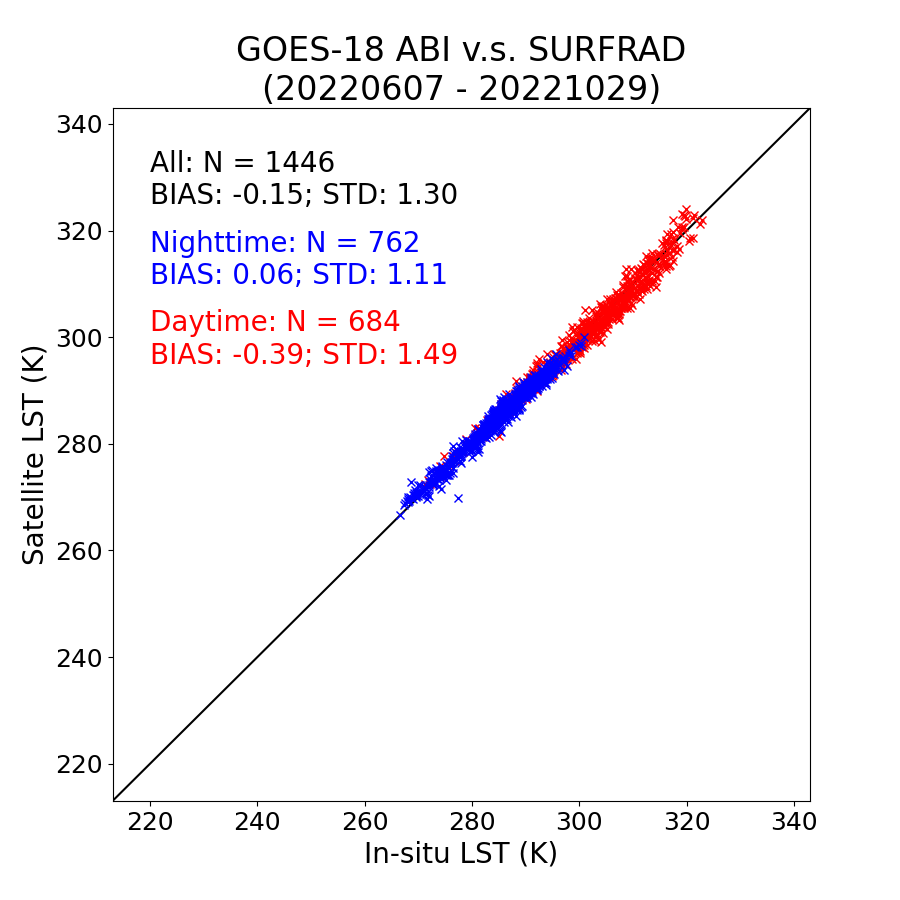 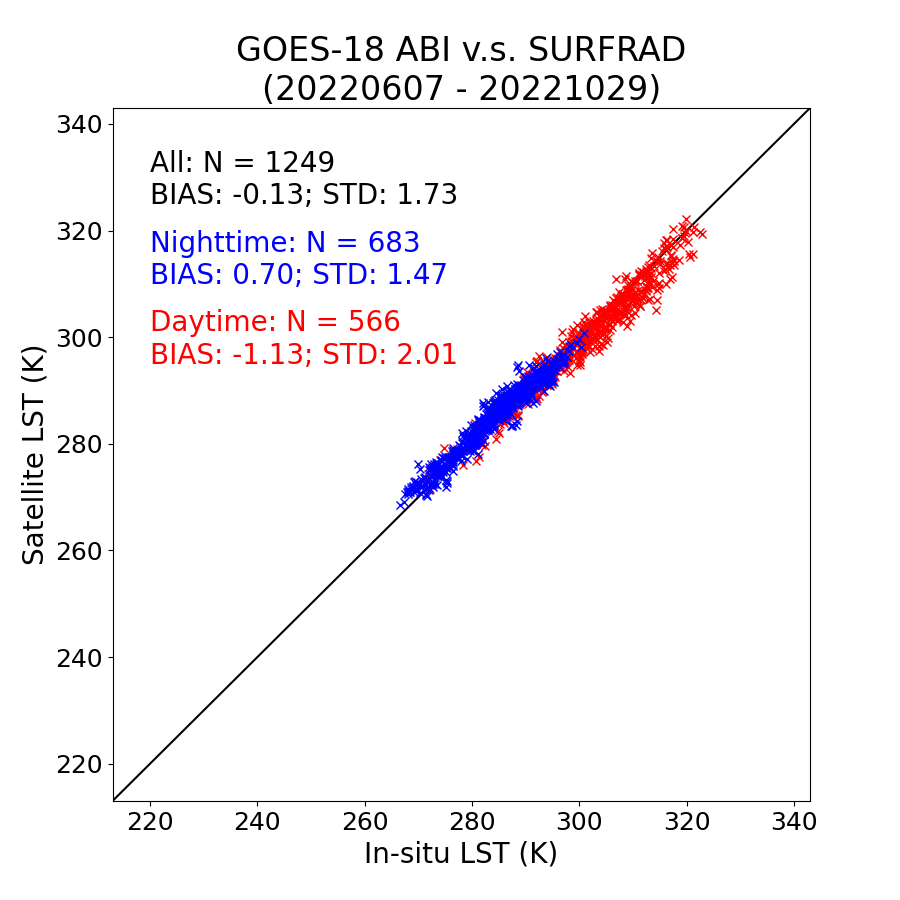 Both GOES-18 Full Disk LSTs easily meet the required accuracy (2.5 K) and precision (2.3 K) at SURFRAD sites.
‹#›
[Speaker Notes: In general, the 2km LST statistics is slightly better than the 10 km one. Better representativeness of the in-situ measurement when satellite pixel is smaller.]
Validation Results: Full Disk with ARM
GOES-18 2KMFD
GOES-18 FD (10 km)
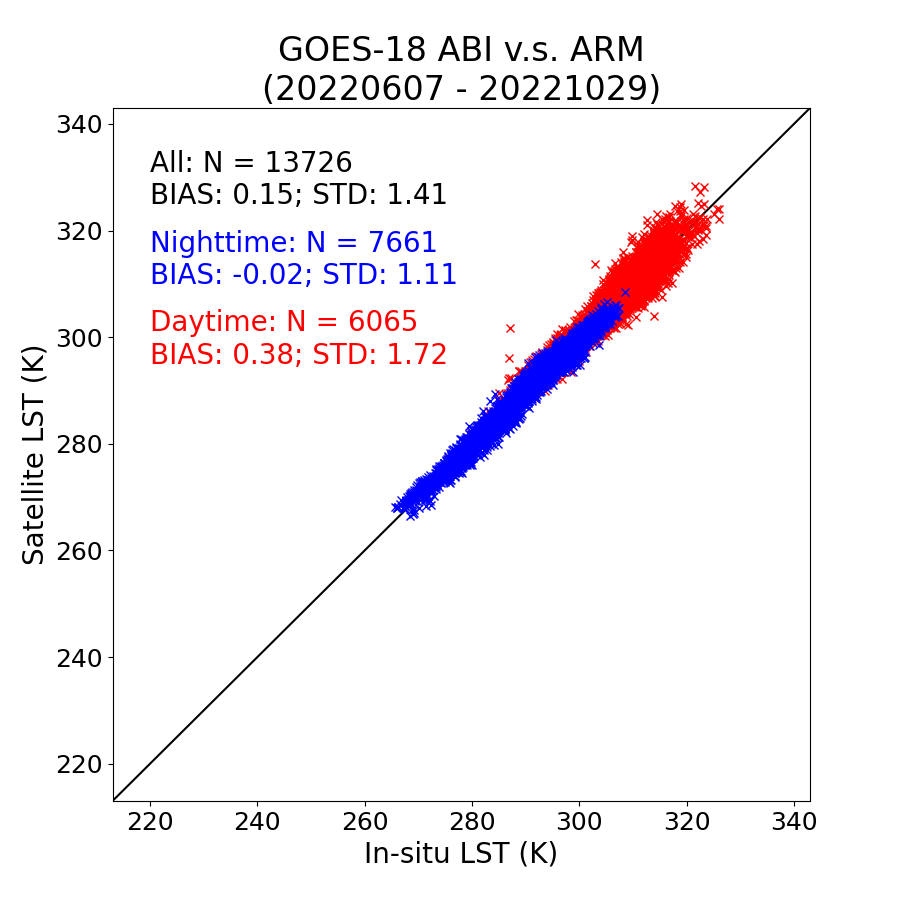 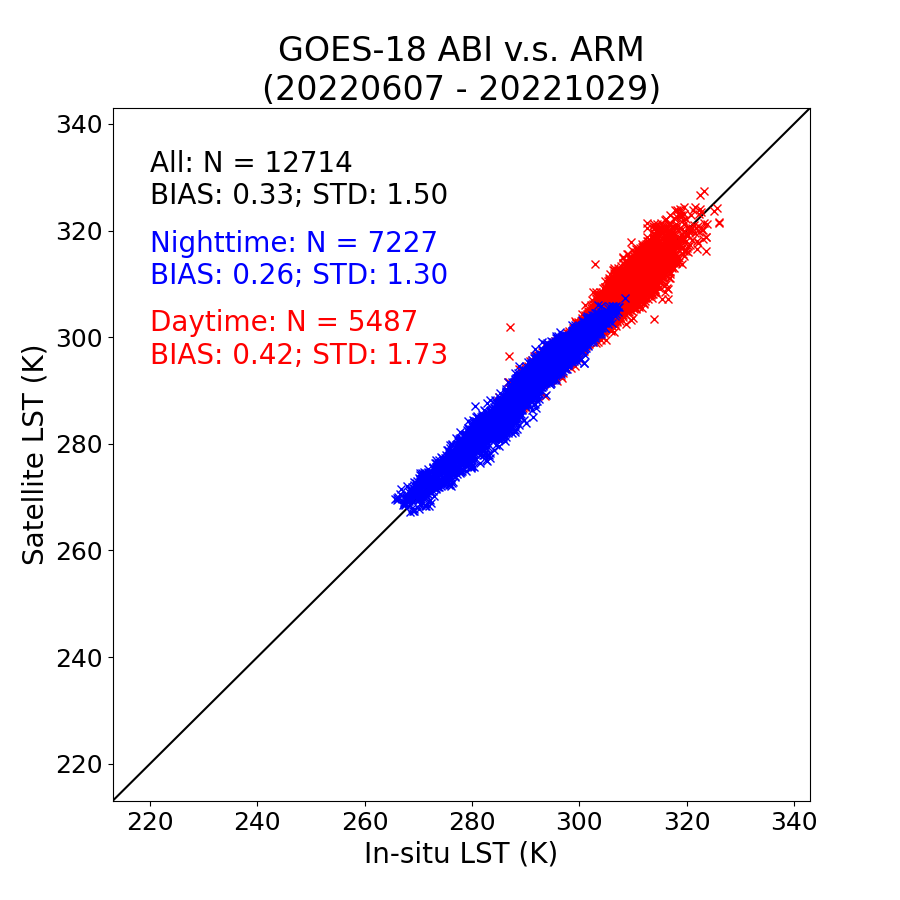 Both GOES-18 Full Disk LSTs easily meet the required accuracy (2.5 K) and precision (2.3 K) at ARM sites.
‹#›
Validation Results: Full Disk at NEON
GOES-18 2KMFD
GOES-18 FD (10 km)
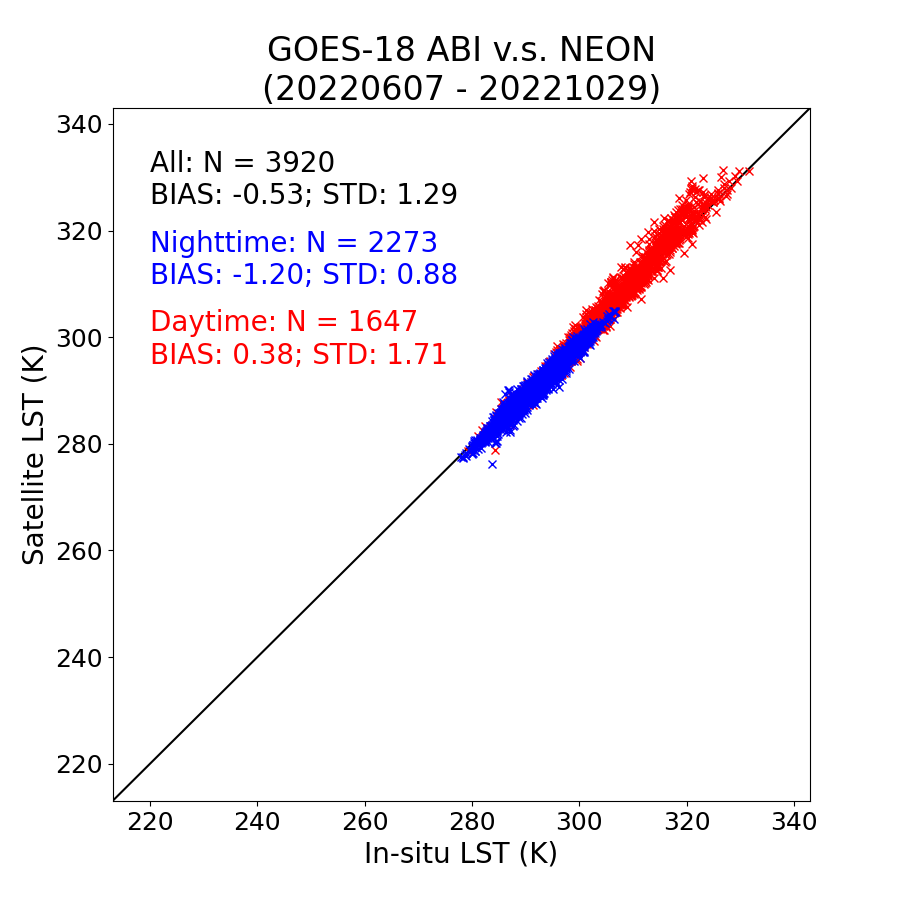 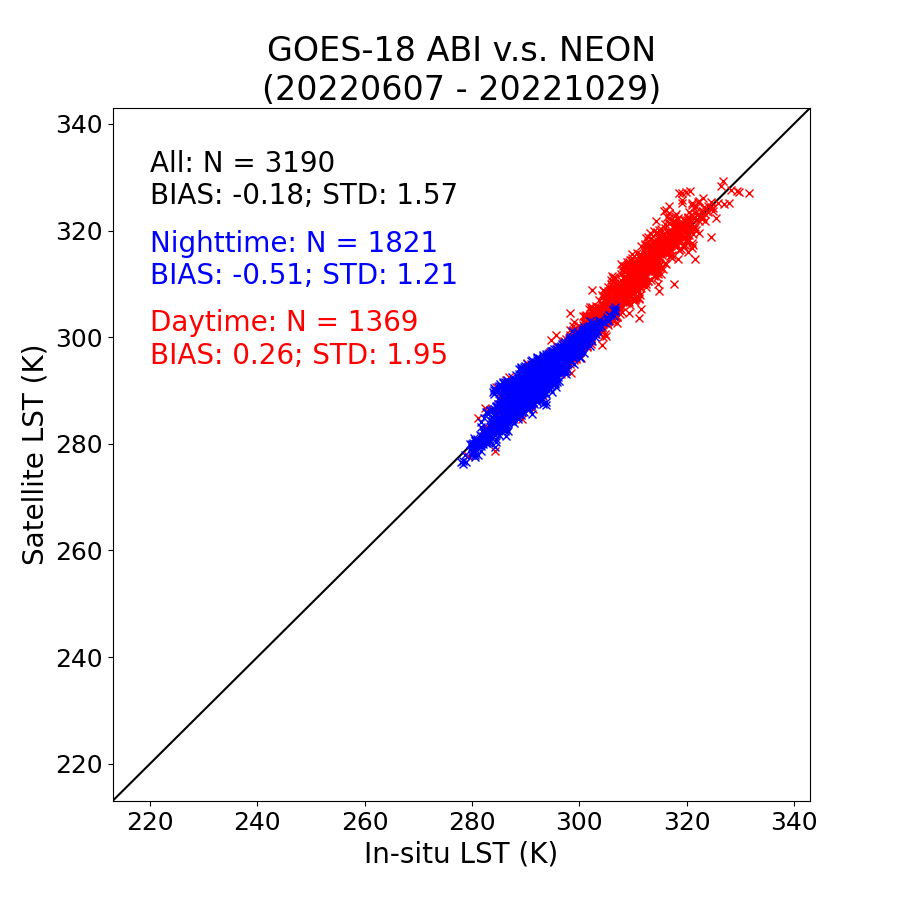 Both GOES-18 Full Disk LSTs easily meet the required accuracy (2.5 K) and precision (2.3 K) at NEON sites.
‹#›
[Speaker Notes: NEON network was the newly added network in our routine practice of LST validation and monitoring activities. Lack of QC compared to the other two networks. Therefore it has been used as a secondary data source for validation purposes.]
Validation Results: Full Disk summary
GOES-18 2KMFD
GOES-18 FD (10 km)
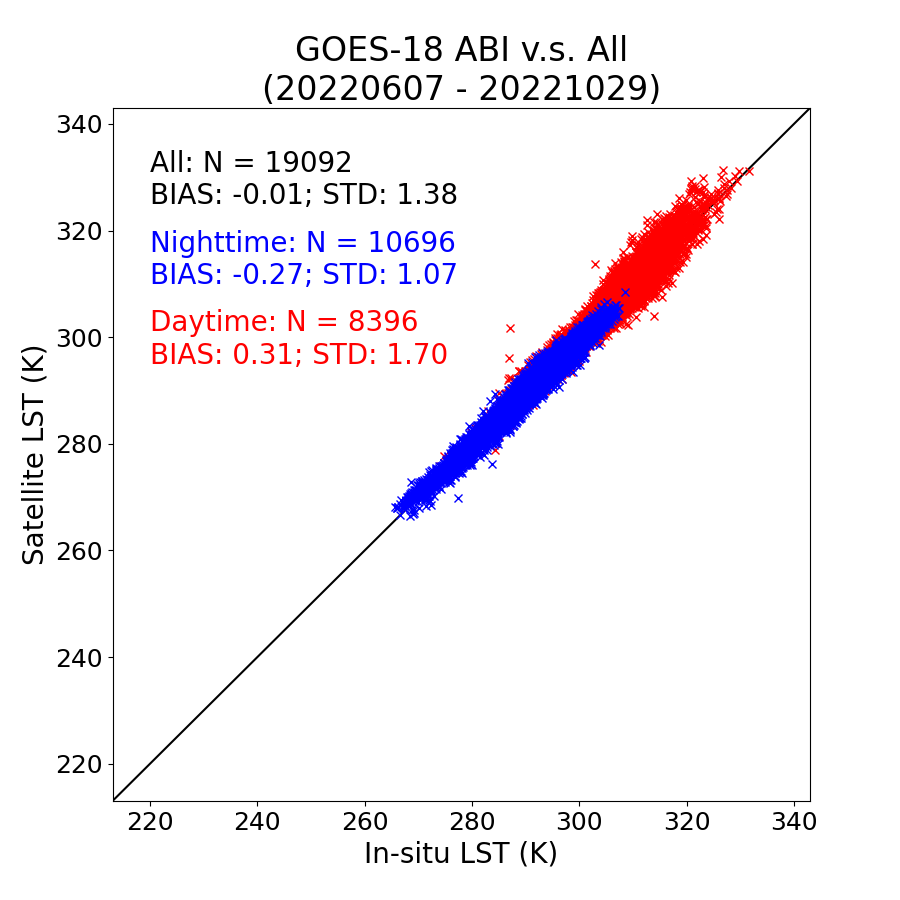 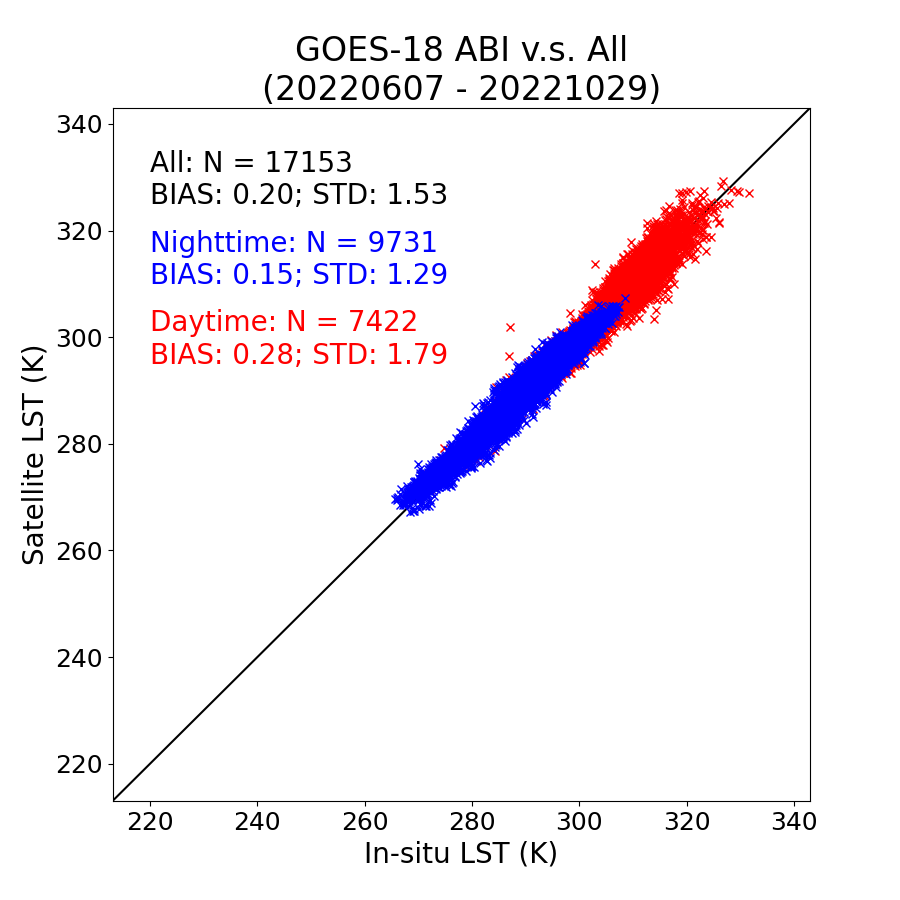 Both Full Disk LSTs easily met the mission requirement
‹#›
[Speaker Notes: Few outliers exist.]
Validation Results: CONUS and MESO
GOES-18 CONUS
GOES-18 MESO
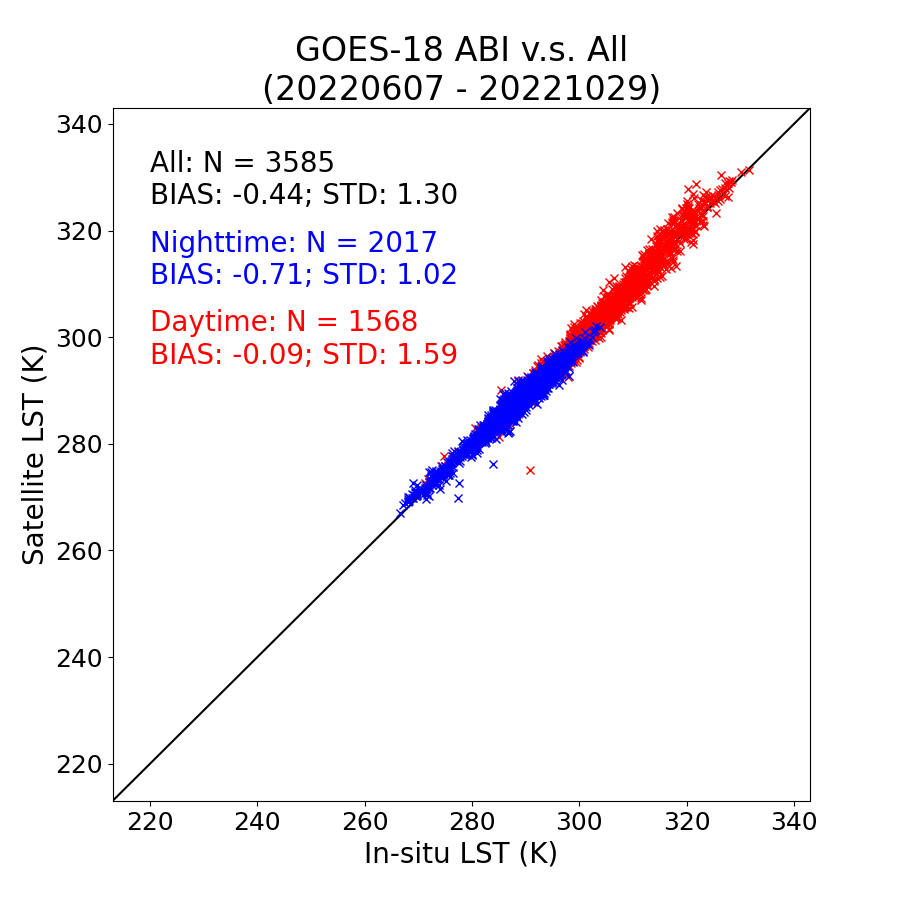 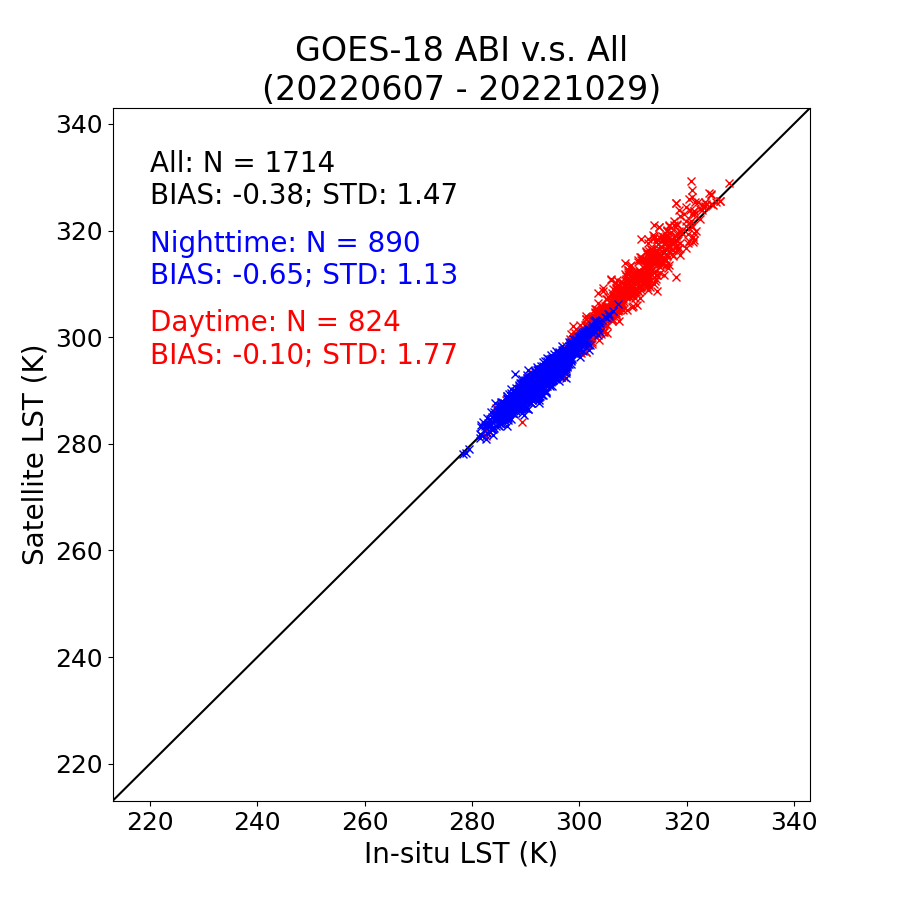 Both CONUS and MESO LSTs easily met the mission requirement
‹#›
GOES-18 Land Surface Temperature Provisional PS-PVR
INTER-SENSOR COMPARISON
‹#›
Inter-sensor LST comparison: G18 v.s. G17
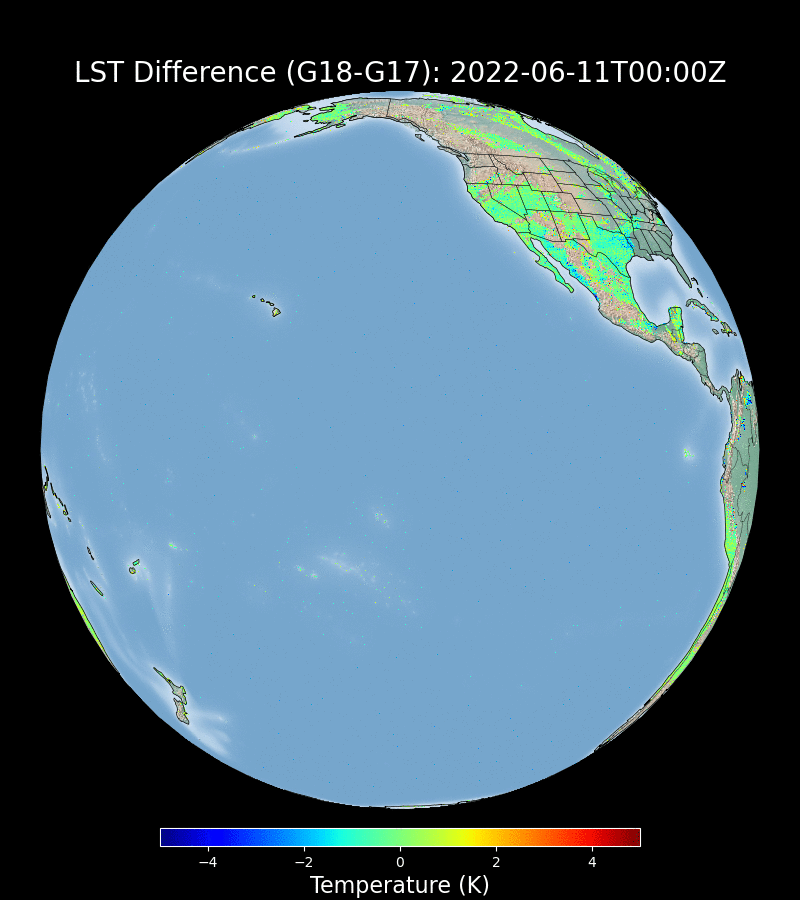 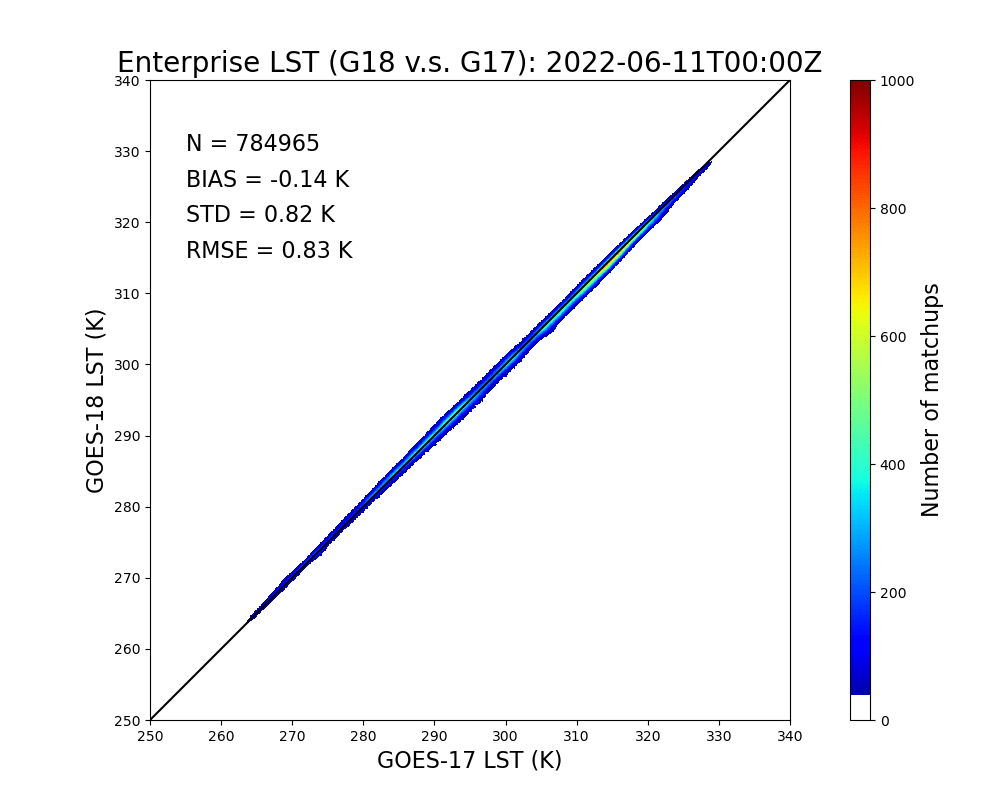 GOES-18 Preliminary, Non-Operational Data
The two LSTs are in very good agreement in general.
‹#›
[Speaker Notes: An example of the quantitative comparison between the G17 and G18 LSTs.

The comparison is done when G17 FPM is relatively low when its LST is retrieved with the enterprise algorithm.]
Inter-sensor LST comparison: G18 v.s. G17
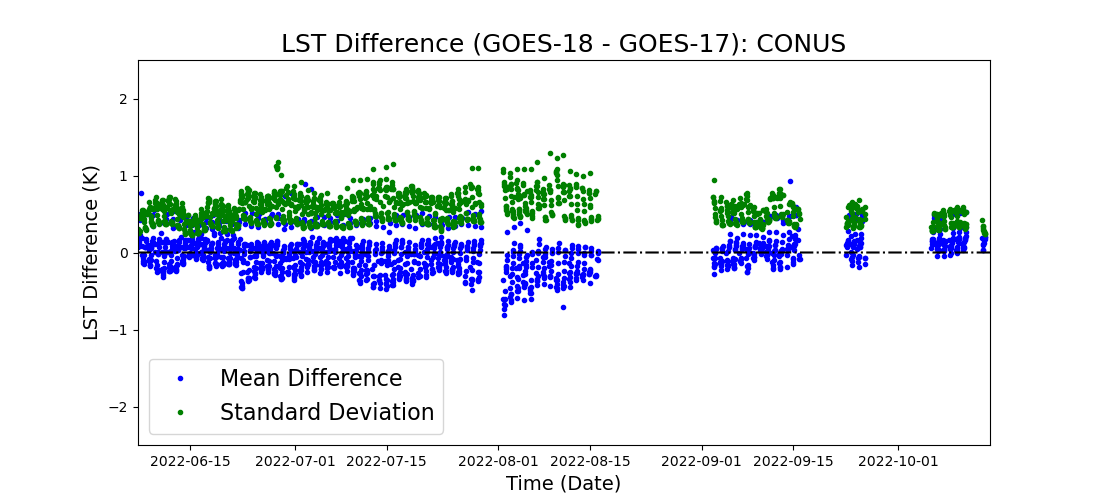 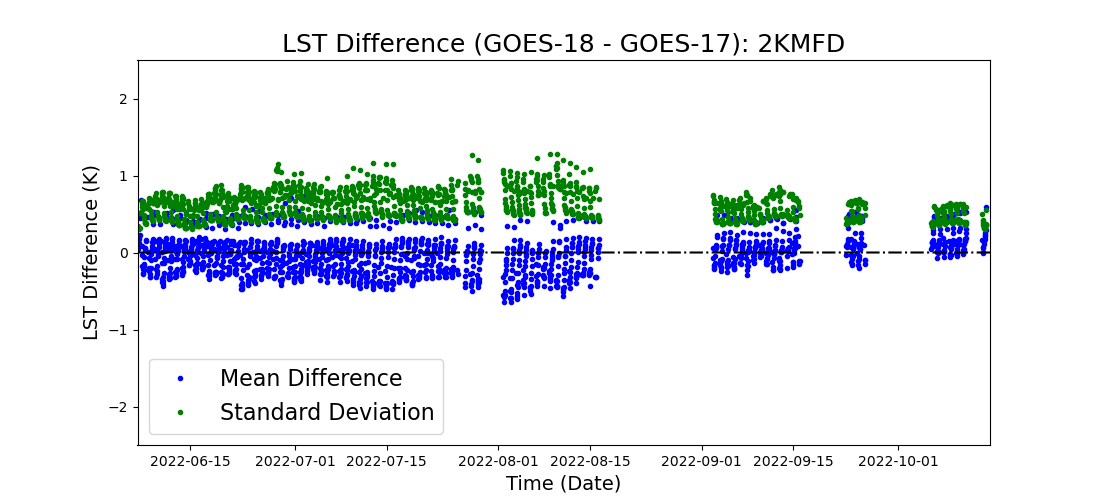 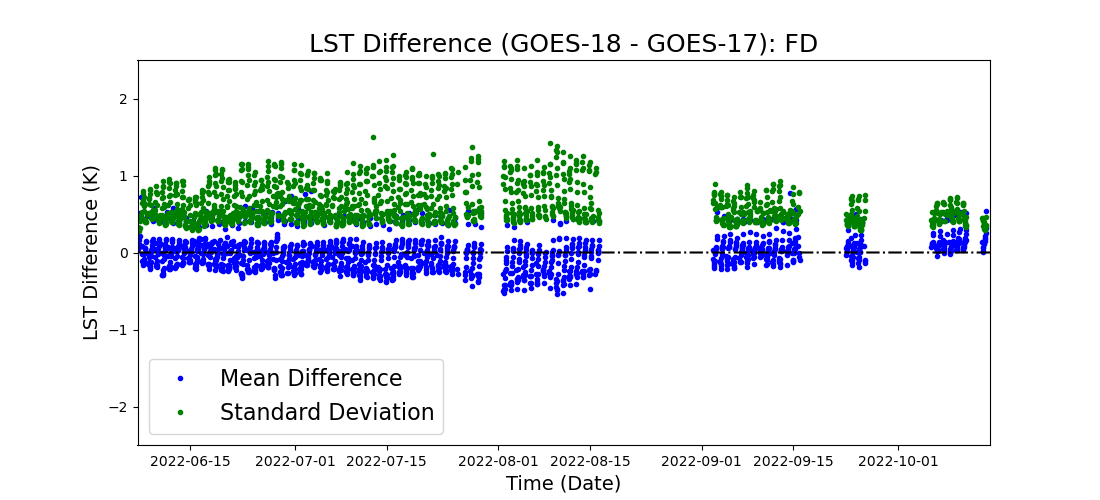 The LST from G18 and G17 have been compared for FD, 2KMFD, and CONUS for all available scenes when the G17 ABI FPM temperature is not high;
Mean LST difference between the two satellites is close to zero;
Standard deviation of the difference is in general between 0.5 and 1 k;
‹#›
[Speaker Notes: A summary of the inter-sensor LST comparison since G18 moves to ~137 W]
GOES-18 LST anomalies
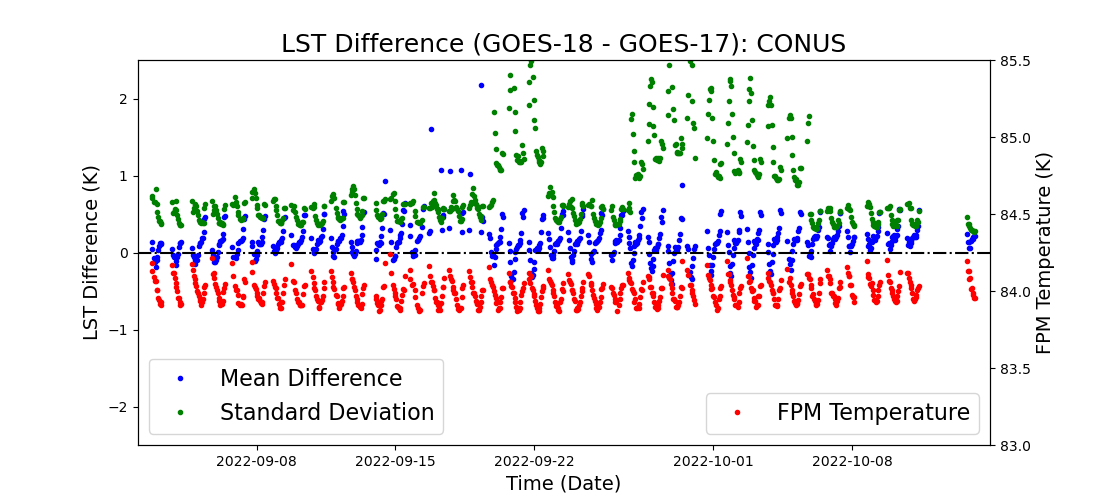 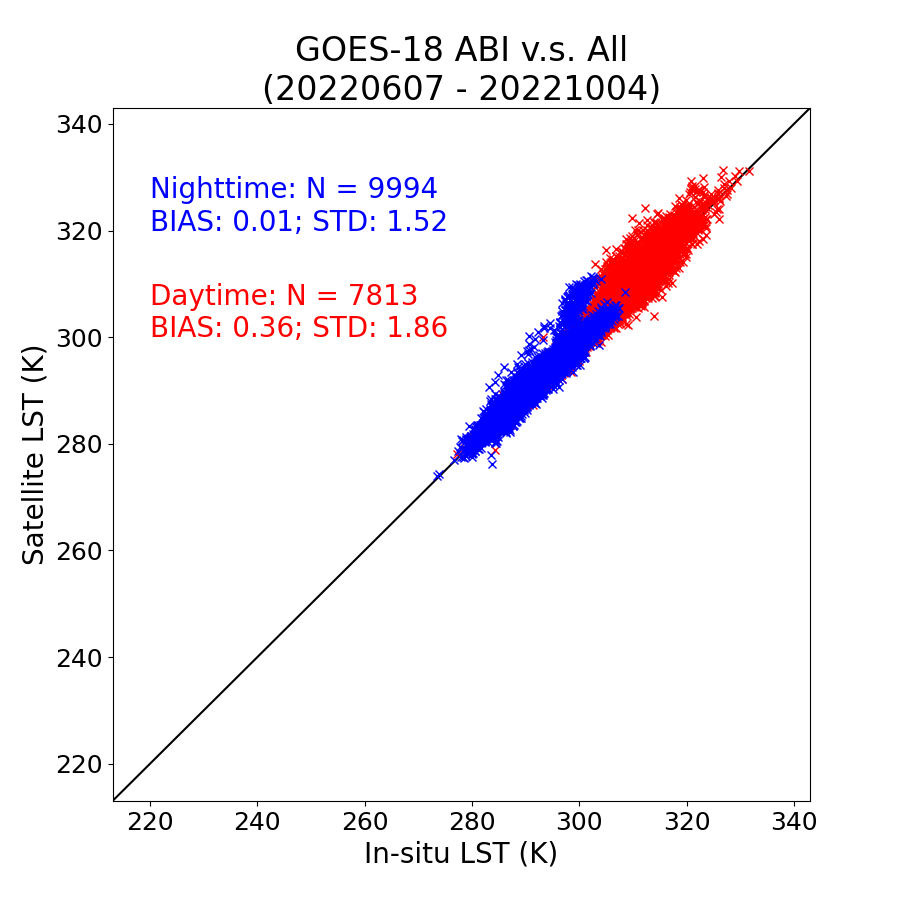 2
3
1
Bias
STD
Period #1: 09/16 – 09/19 (G18 IR Anomaly); 
Period #2: 09/20 – 09/22 (Elevated INR Errors);
Period #3: 09/26 – 10/05 (Image Navigation Anomaly).
‹#›
Tb (Band 14) comparison and LST validation
09/18
09/16
09/17
09/19
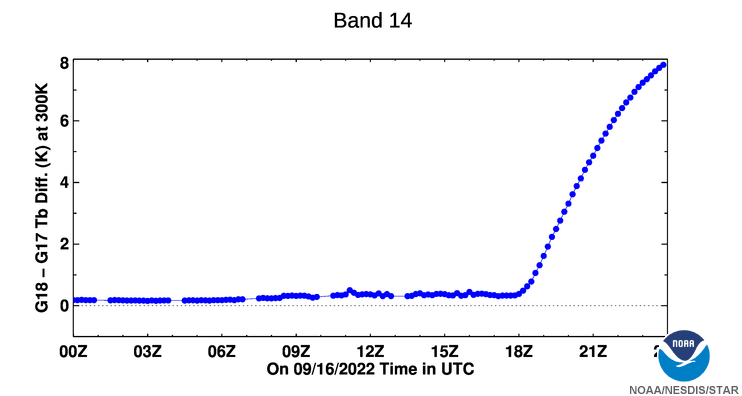 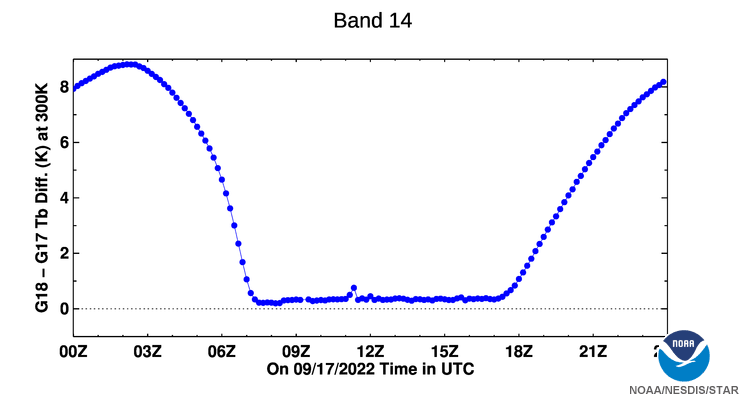 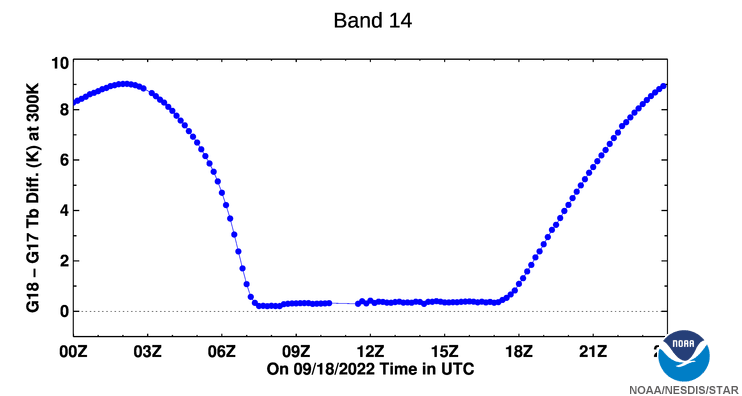 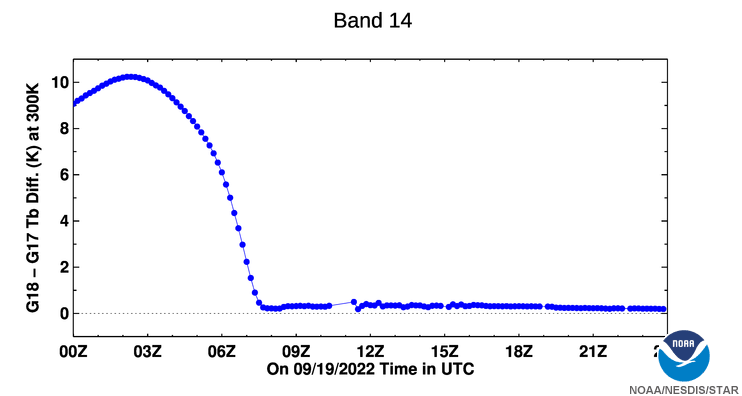 G18-G17
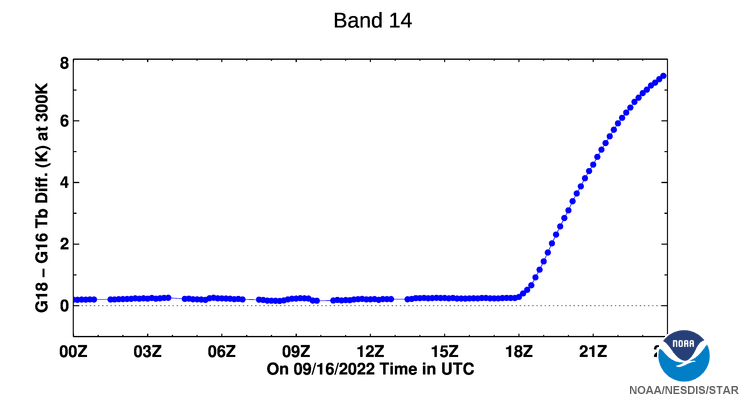 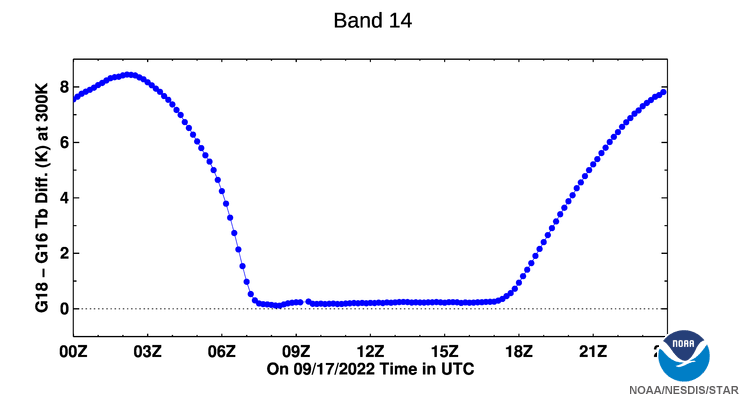 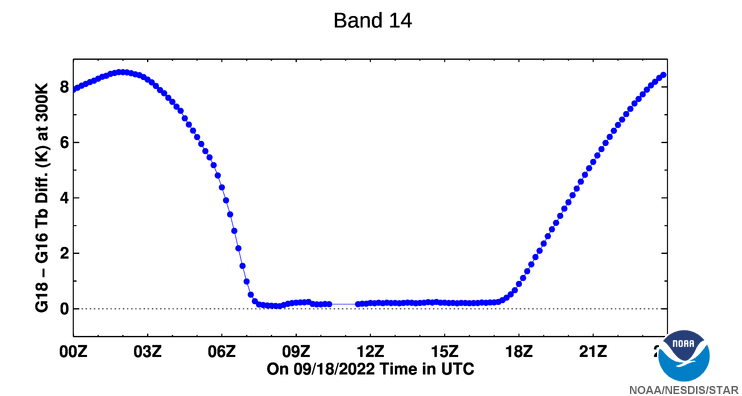 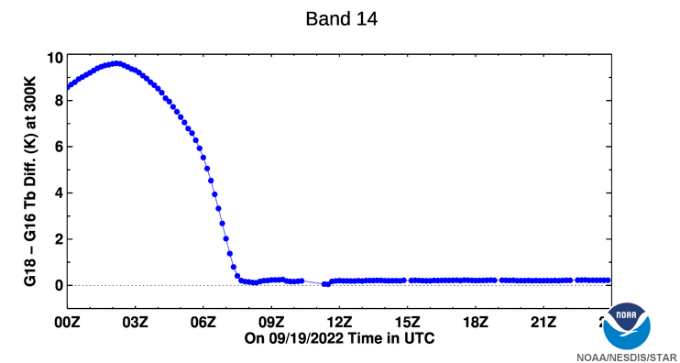 G18-G16
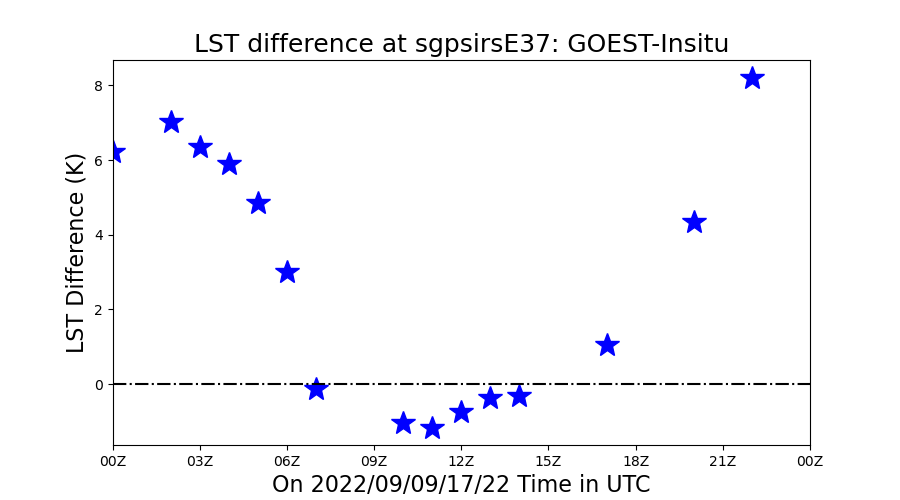 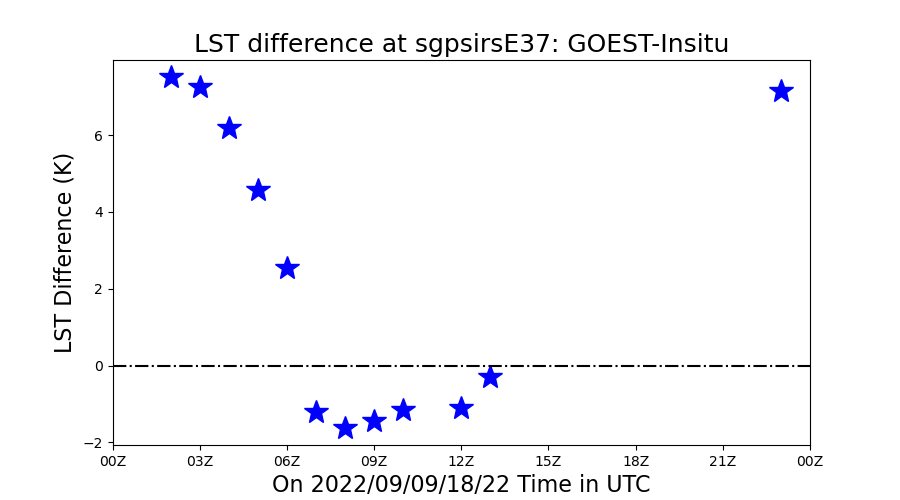 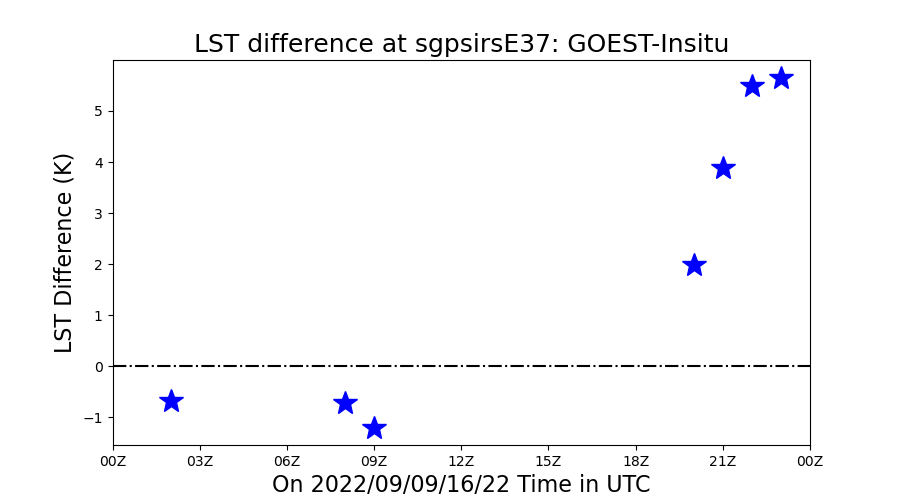 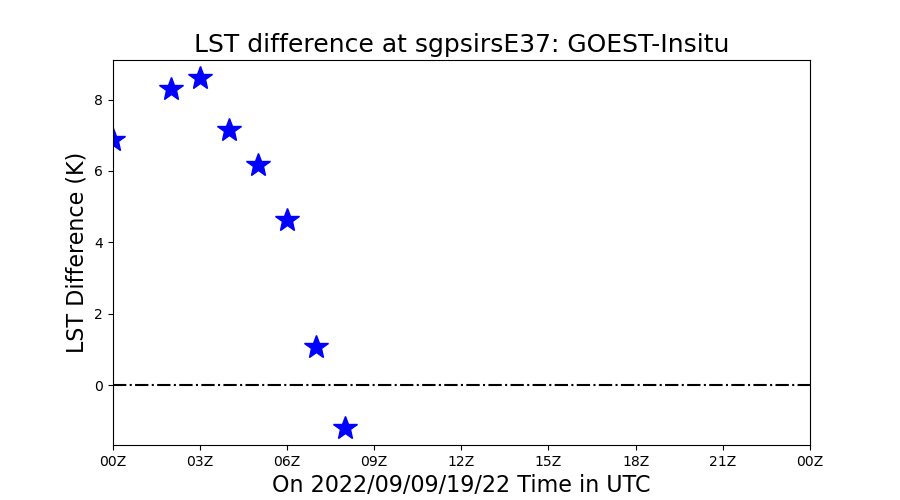 G18 LST-Insitu
‹#›
The fluctuations (upper two rows) in band 14 radiances are consistent to G18 LST retrieval anomalies)
GOES-18 LST anomalies
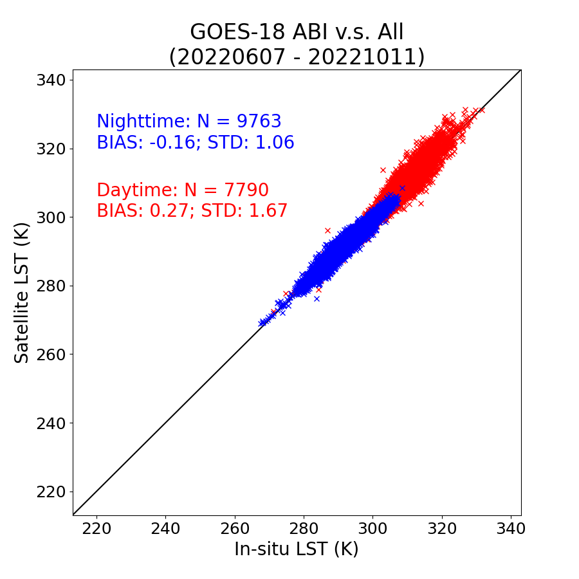 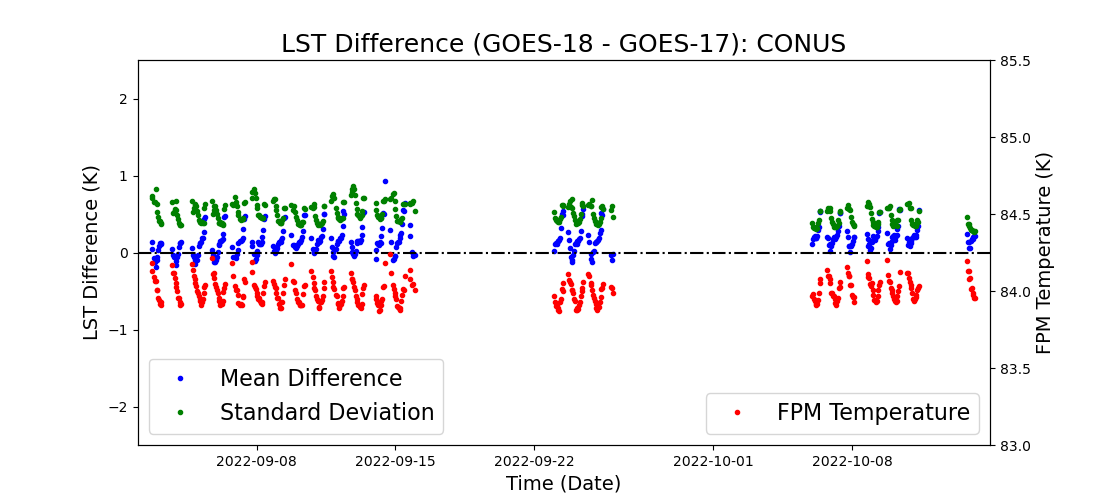 2
3
1
Period #1: 09/16 – 09/19 (G18 IR Anomaly); 
Period #2: 09/20 – 09/22 (Elevated INR Errors);
Period #3: 09/26 – 10/05 (Image Navigation Anomaly).
‹#›
Other Minor Issues
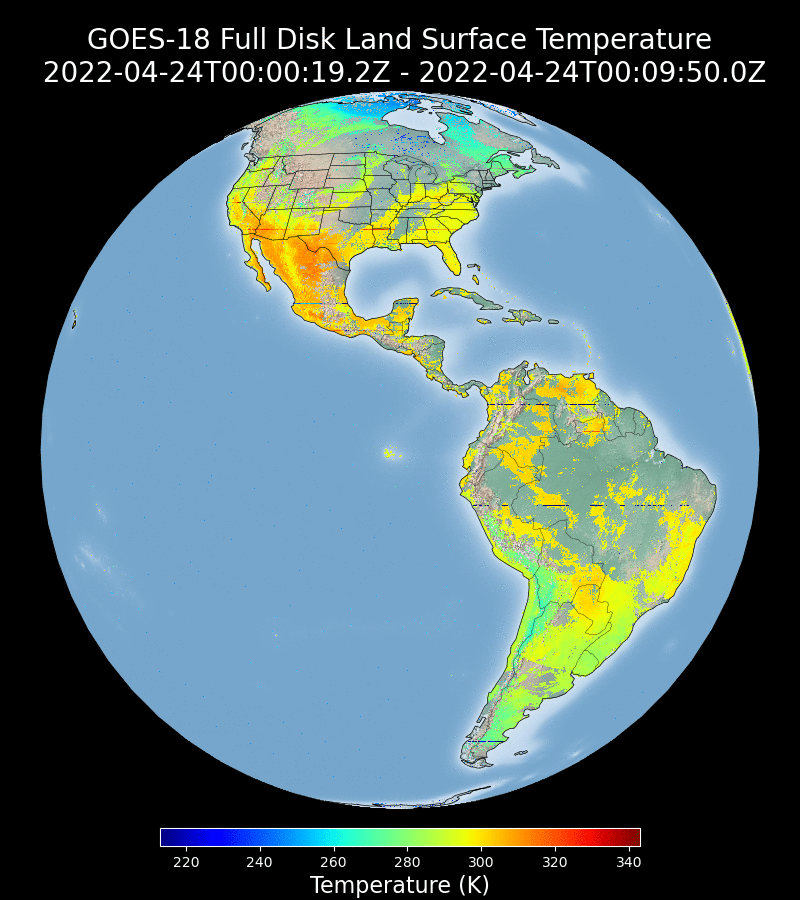 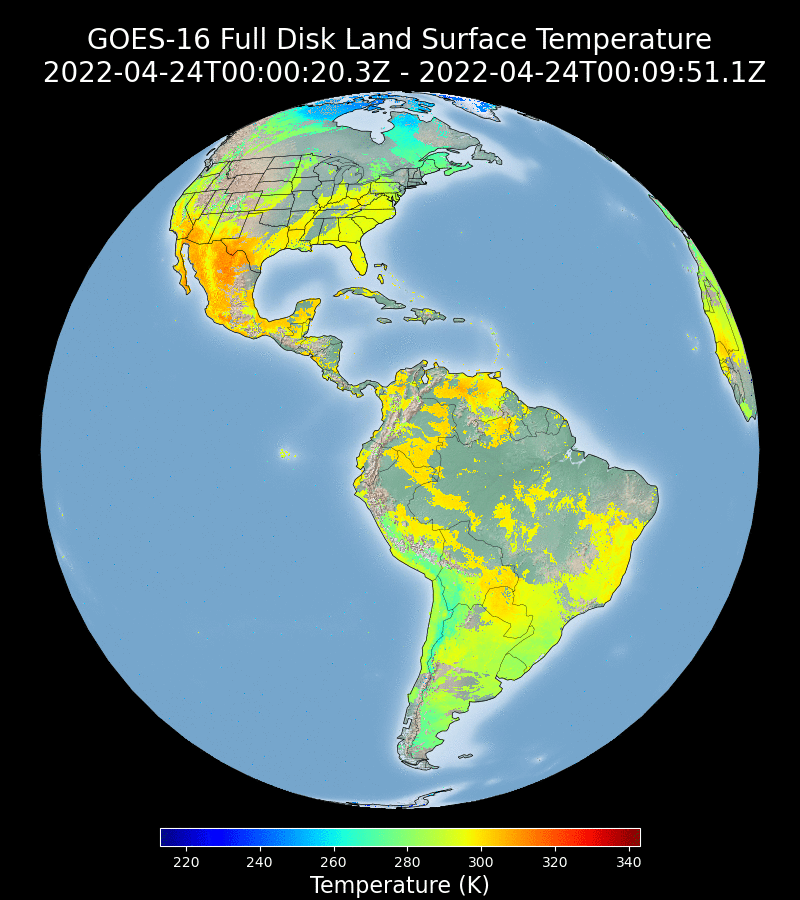 Findings
Striping was found in the GOES-18 LST, because of the striping in the band 15 L1b data (bad/under-performing detectors): Fixed; 
Missing data blocks/data files have been found: Still occur occasionally;
Empty data files were found (all fill values): hours 21 and 22 April 25: Have not been observed since GOES-18 moved to “WEST”.
‹#›
Provisional Validation
‹#›
Provisional Validation
‹#›
Recommendation
The Land Surface Temperature Science Team believes that the GOES-18 LST L2 product has met the Provisional Maturity criteria defined by the GOES-R Program and should be declared provisional.
‹#›
GOES-18 Land Surface Temperature Provisional PS-PVR
PATH TO FULL VALIDATION MATURITY
‹#›
Path to Full Validation Maturity
We expected to carry out the same activities for the full validation maturity
All major issues have been addressed
Minor issues:
The daily/monthly emissivity data is considered to be used in LST retrieval for GOES satellites
Some users prefer higher temporal resolution over an hourly product
No risks have been identified
‹#›
GOES-18 Land Surface Temperature Provisional PS-PVR
SUMMARY AND RECOMMENDATIONS
‹#›
Summary and Recommendations
The AWG Land Surface Temperature team recommends that the GOES-18 LST product be transitioned to Provisional status
Qualitative assessment of the GOES-18 LST
 No major issue
Good agreement with GOES-17 LST
Quantitative assessment of GOES-17 LST
Validation results with all in-situ networks easily met the mission requirement
GOES-18 FD and CONUS LSTs are in good agreement with its GOES-17 counterpart
‹#›
GOES-18 Land Surface Temperature Provisional PS-PVR
BACKUP
‹#›
Detailed CONUS LST validation Results
SURFRAD
NEON
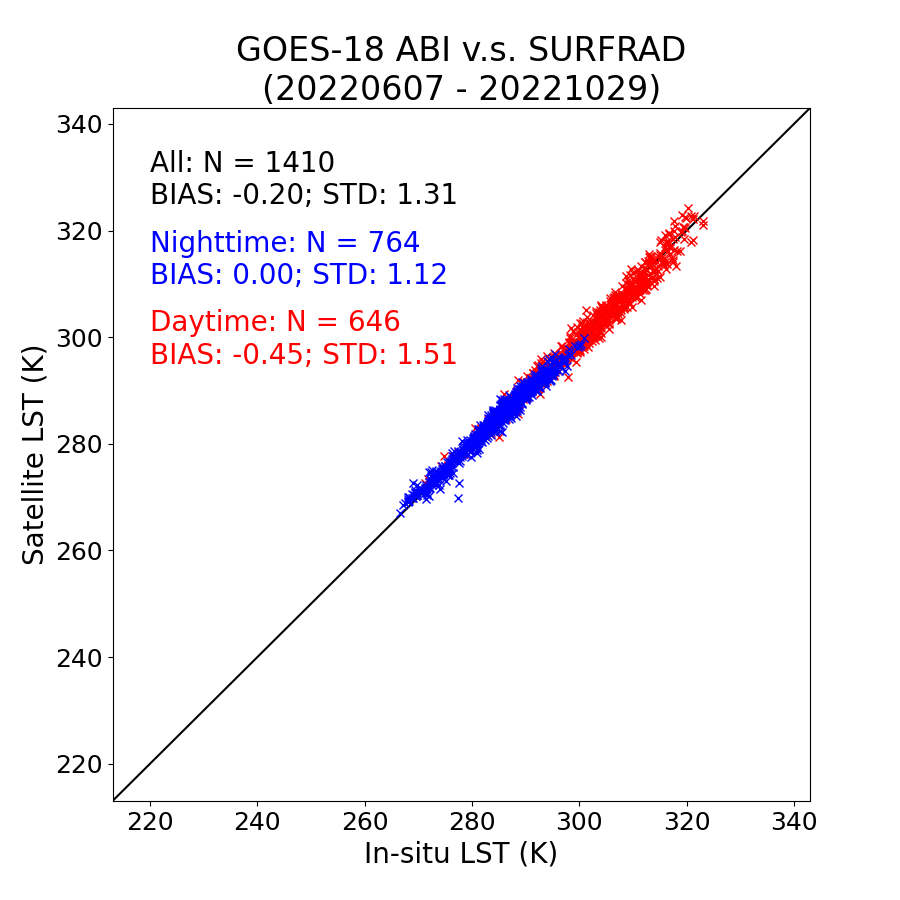 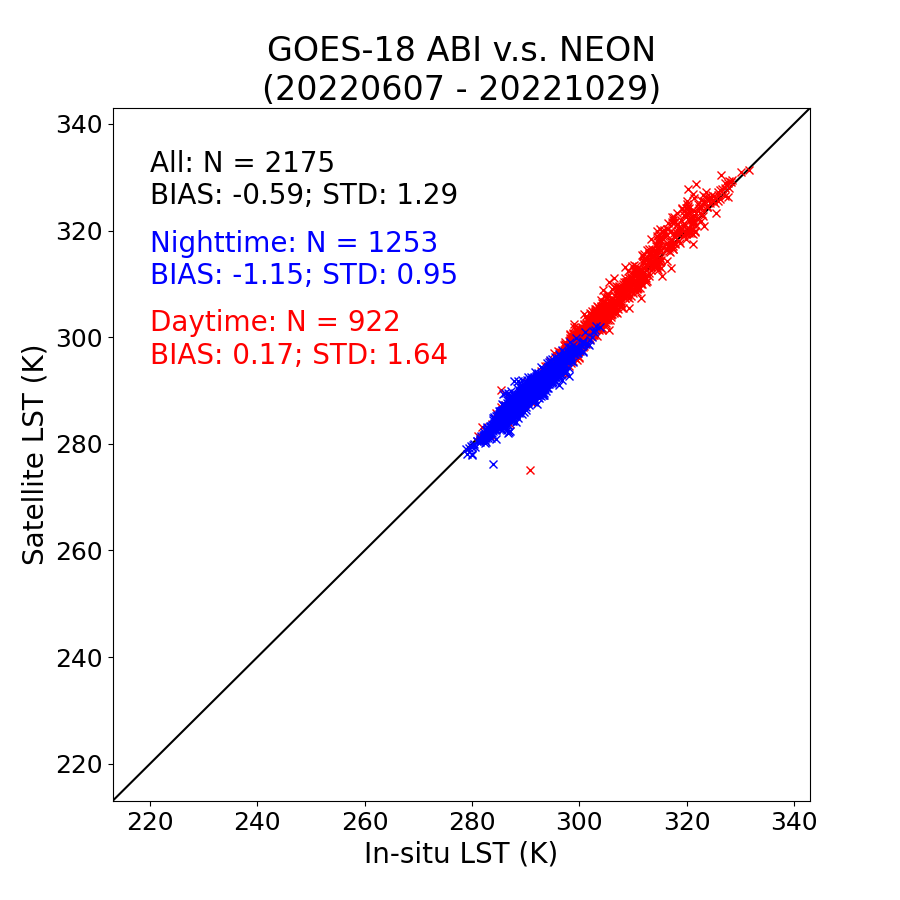 CONUS does not have coverage over ARM sites.
‹#›
Detailed MESO LST validation Results
SURFRAD
ARM
NEON
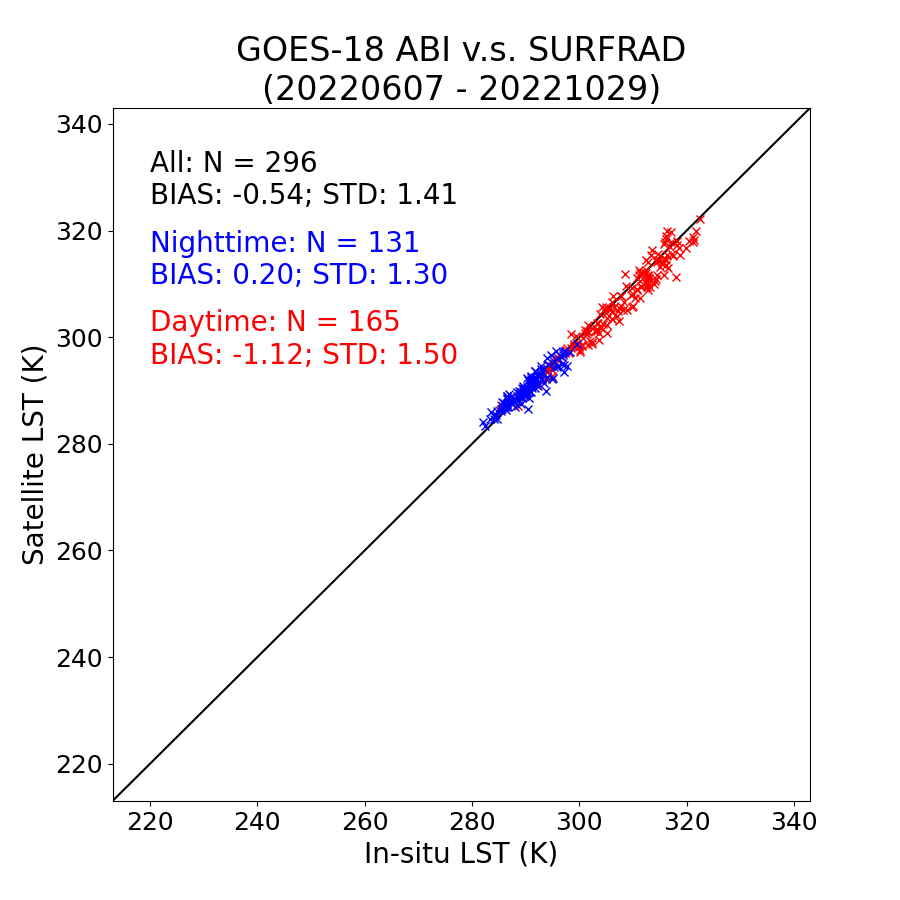 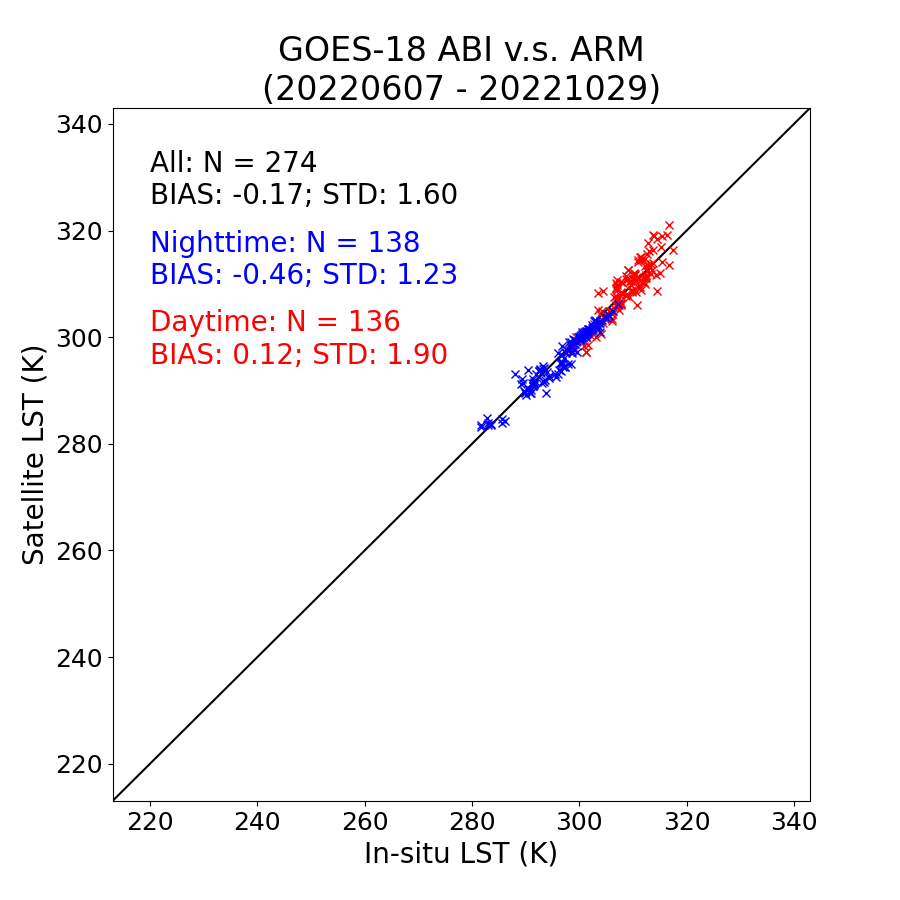 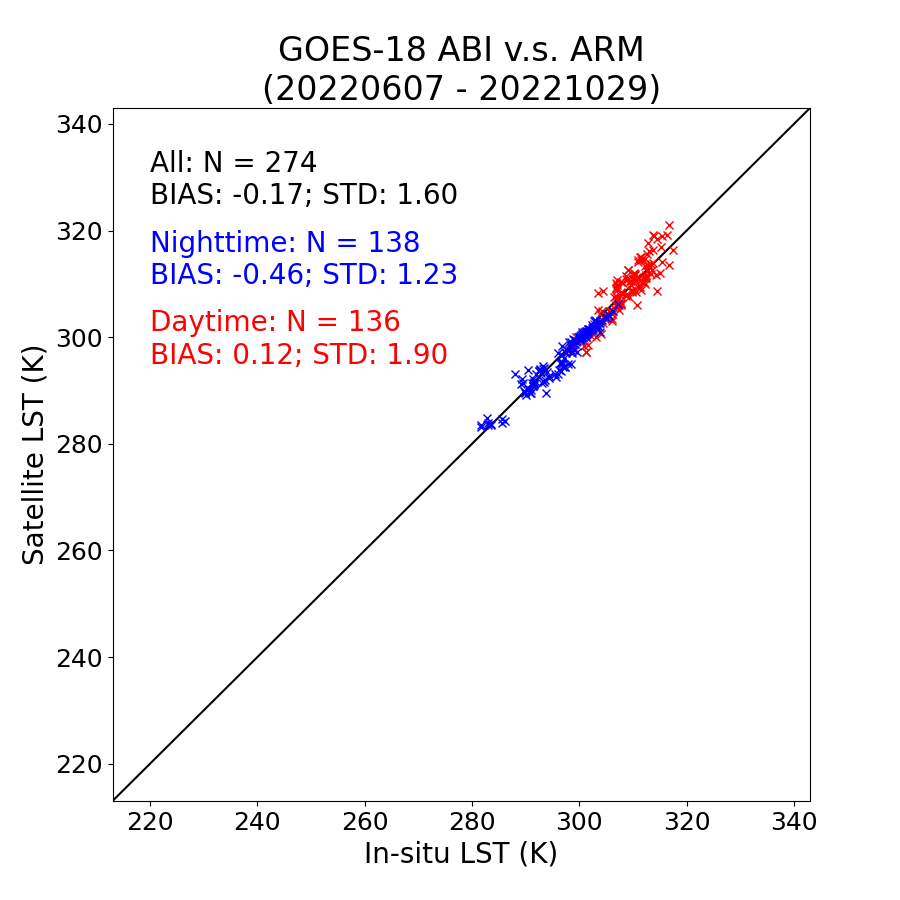 ‹#›